Кто управляет числами, тот управляет миром
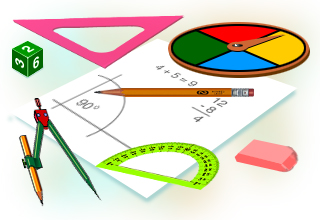 ?
Итальянский физик и математик. 
Родился 15 октября 1608г. в г.Фаэнце.
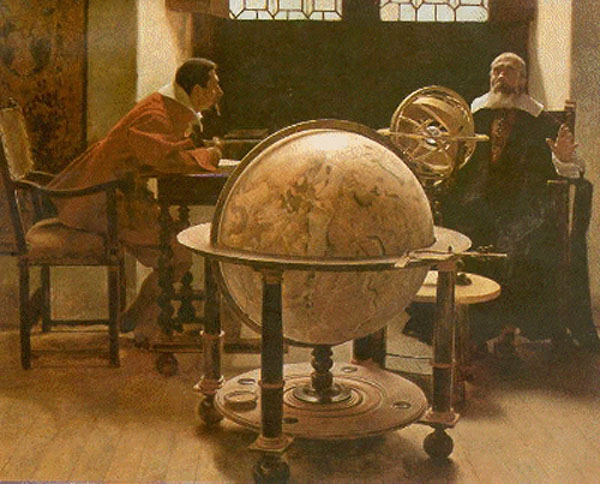 Расшифруй слово
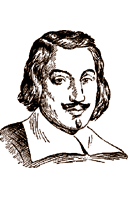 Р
Р
О
Т
Ч
Е
Л
Л
Эванджелиста Торричелли
1608 - 1647
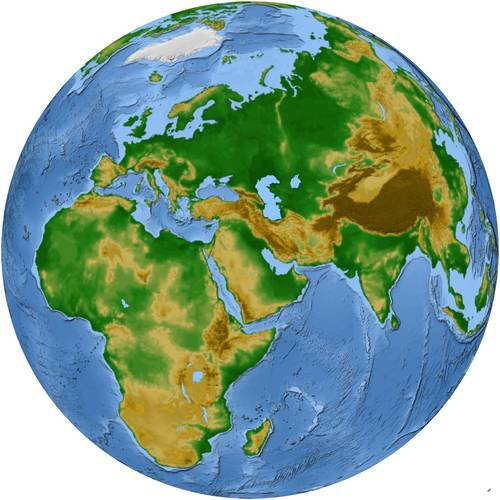 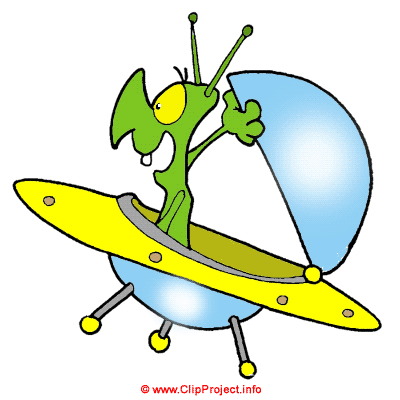 Тема урока
Сложение и вычитание 
многозначных чисел.
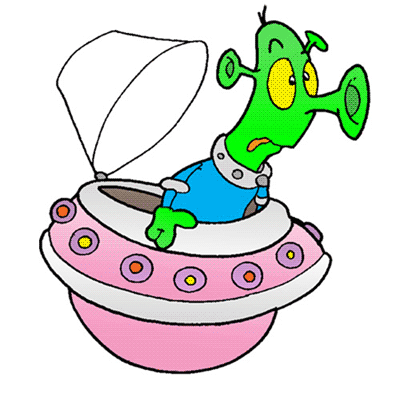 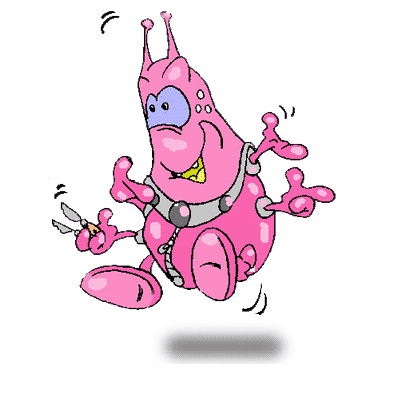 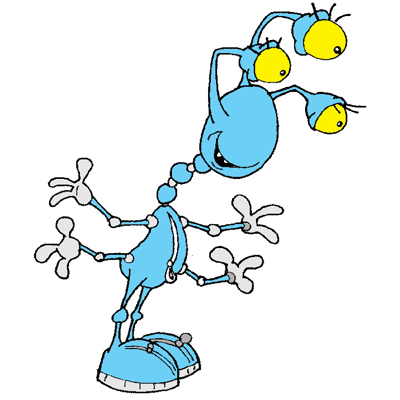 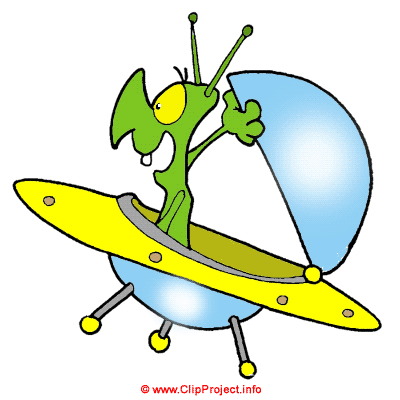 Назовите компоненты
a + b = c
a - b = c
Пишите правильно
Слагаемое
Сумма
Уменьшаемое
Вычитаемое
Разность
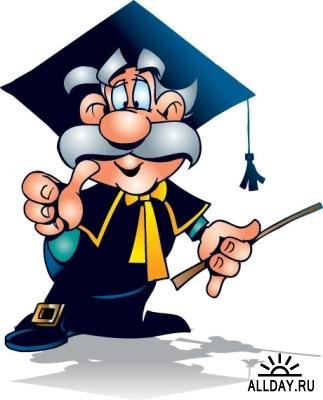 Найдите ошибки
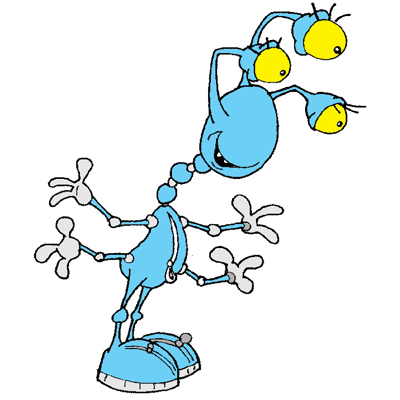 1
2
Проверочная работа
1 вариант
2 вариант
Физкультминутка
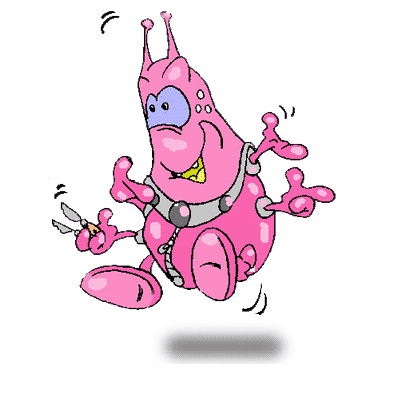 Работа с учебником
№169 (а, б)

№ 171
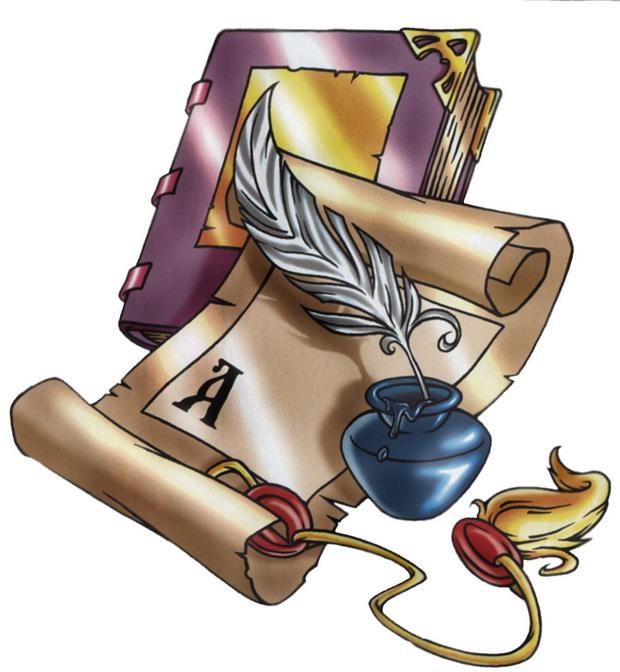 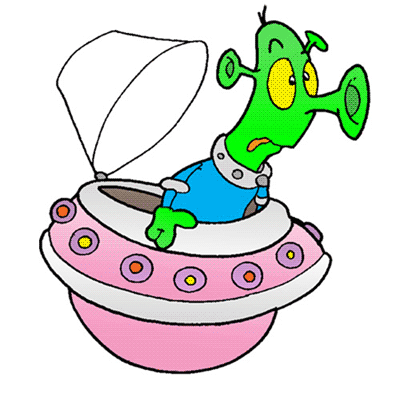 Расшифруй послание
2 550
3 689 808
6 800 748
ХОВ
9 858
АС
СП
УС
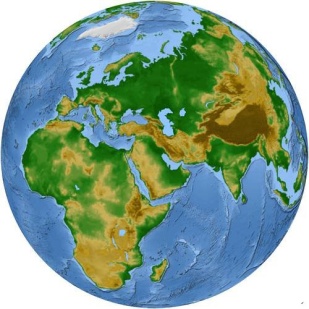 МОЛ
ИБО
4 416314
74 330
ЦЫ
ПЕ
ОД
83 220
6 232
2 786 907
Послание БЛУКЧАН
МОЛОДЦЫ
СПАСИБО
УСПЕХОВ
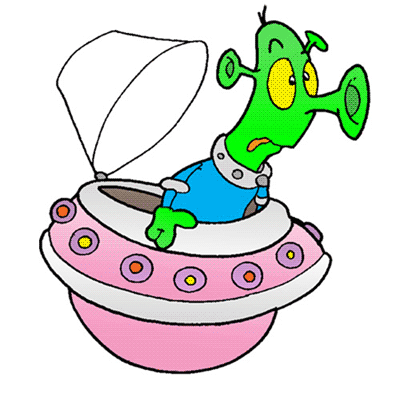 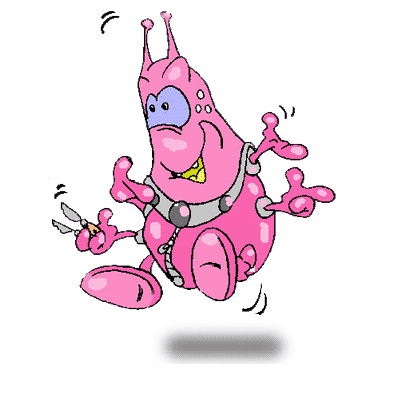 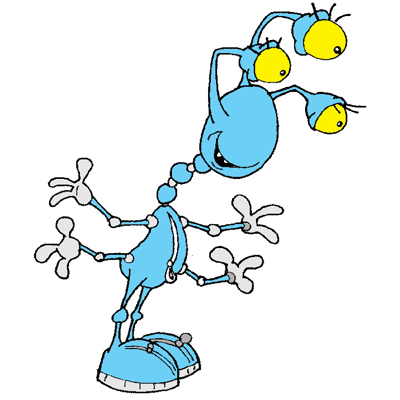 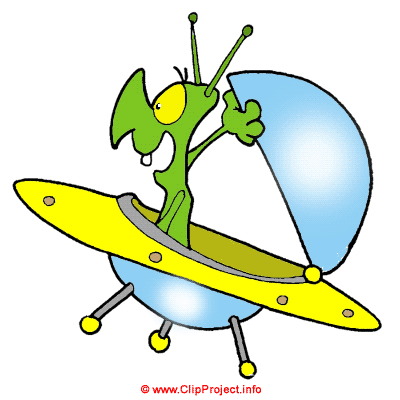 Домашнее задание
№170 

На дополнительную оценку.
  Составить карточку на сложение и вычитание девятизначных чисел 
	(6 примеров). 
	С обратной стороны выполнить вычисления.
Кто управляет числами, тот управляет миром
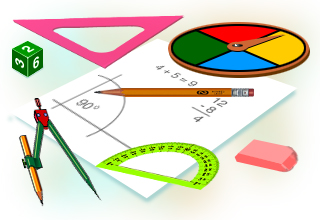 Всем спасибо!
Молодцы!
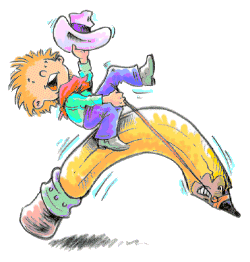